ДІЛОВА ІНОЗЕМНА МОВА (ІСПАНСЬКА)
ШОВКОПЛЯС ЮЛІЯ ОЛЕКСІЇВНА
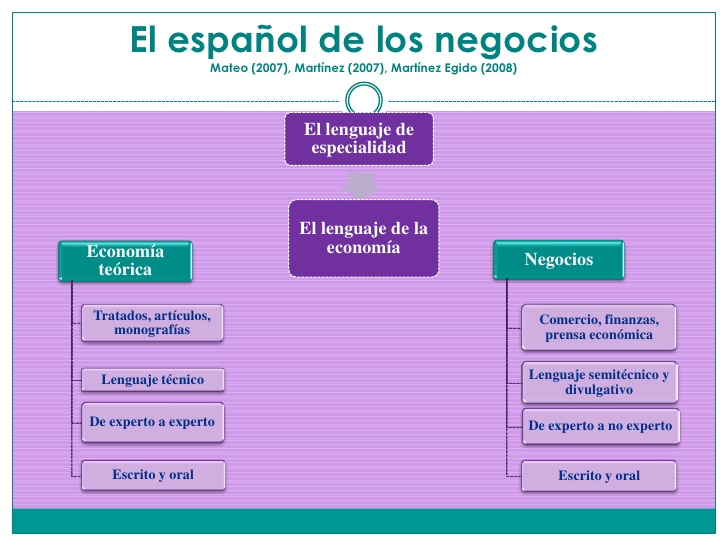 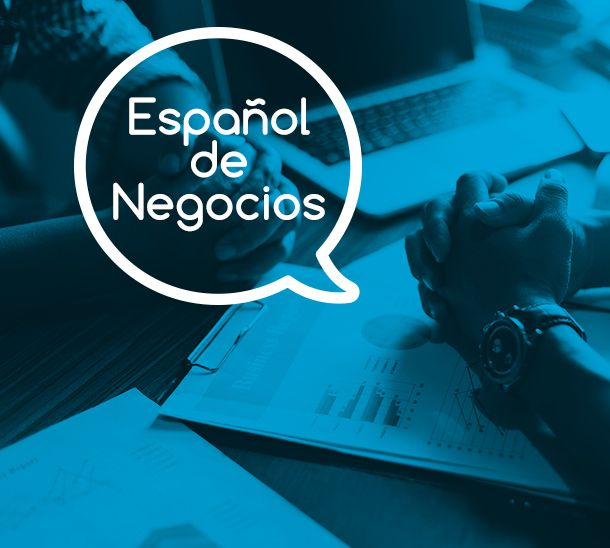 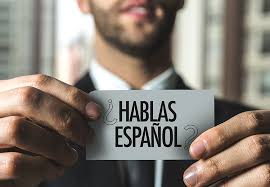 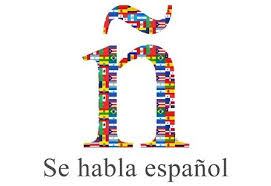